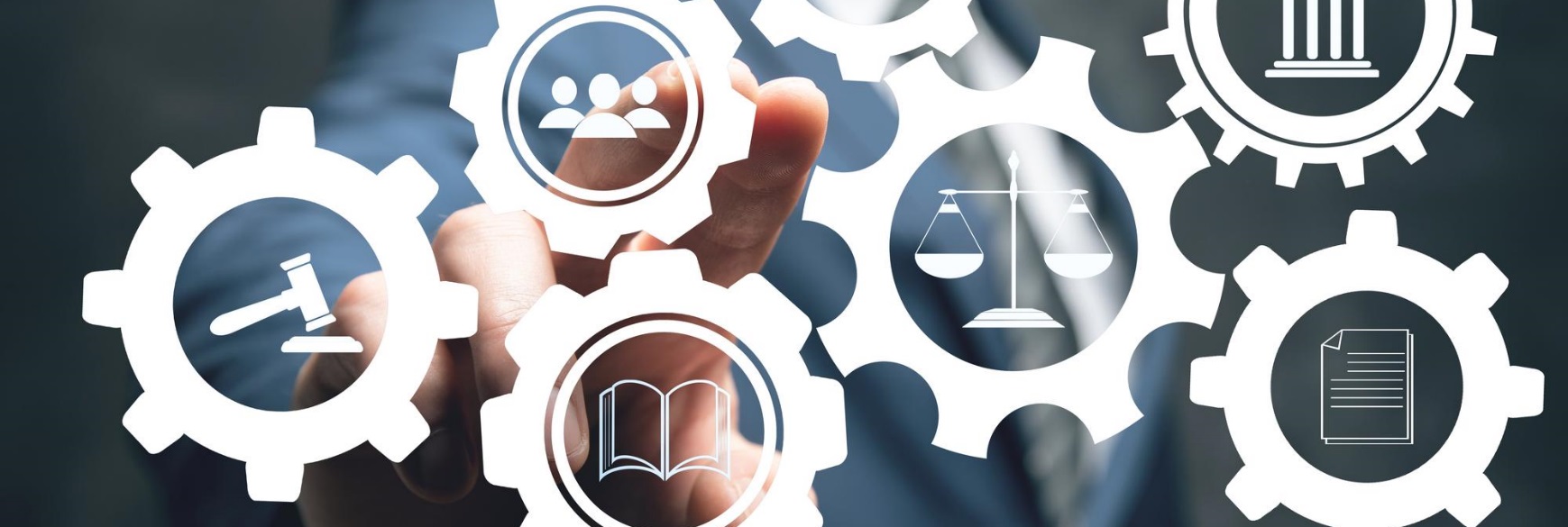 مدیریت دولتی
قالب پاورپوینت
قالب پاورپوینت مدیریت دولتی قابل ویرایش می باشد
قالب پاورپوينت حرفه ای ، قابل ویرایش ، جهت استفاده در جلسات دفاع رساله ، پایان نامه ، پروپوزال و سمینار و .... می باشد.
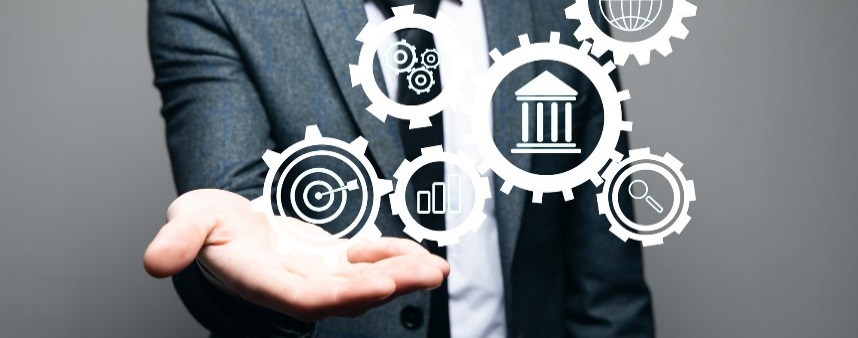 01
لطفا متن عنوان خود را در اینجا وارد کنید
02
لطفا متن عنوان خود را در اینجا وارد کنید
03
لطفا متن عنوان خود را در اینجا وارد کنید
فهرست
04
لطفا متن عنوان خود را در اینجا وارد کنید
فهرست
01
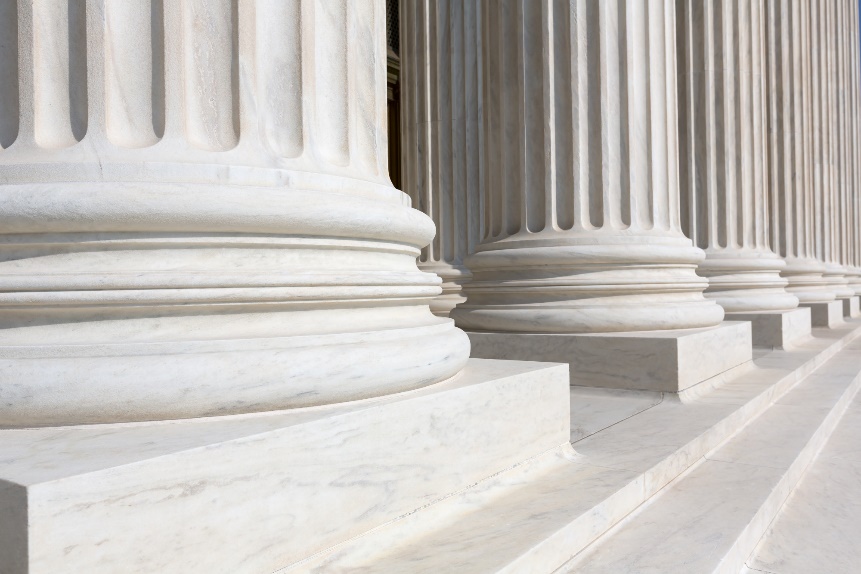 لطفا متن عنوان خود را در اینجا وارد کنید
متن اضافه کنید
متن اضافه کنید
متن اضافه کنید
متن اضافه کنید
برای تغییر عنوان کلیک کنید
اطلاعات 01
اطلاعات 02
اطلاعات 03
اطلاعات 04
اطلاعات 05
اطلاعات 06
اطلاعات 07
اطلاعات 08
این قالب اسلایدهایی با طراحی زیبا و جذاب، تصاویر بیانی، شامل تصاویر، جداول و فهرست منابع است که به شما کمک می کند تا مفاهیم خود را به صورت روان و قابل درک ارائه کنید. همپنین، این قالب حاوی گزینه های ویرایشی است و شما می توانید آن را به شکلی که می توانید ویرایش کنید.
برای تغییر عنوان کلیک کنید
متن عنوان را وارد کنید
متن عنوان را وارد کنید
S
W
قالب پاورپوینت حرفه ای، قابل ویرایش، جهت استفاده در جلسات دفاع رساله، پایان نامه، پروپوزال و سمینار و... می باشد.
قالب پاورپوینت حرفه ای، قابل ویرایش، جهت استفاده در جلسات دفاع رساله، پایان نامه، پروپوزال و سمینار و... می باشد.
متن عنوان را وارد کنید
متن عنوان را وارد کنید
O
T
قالب پاورپوینت حرفه ای، قابل ویرایش، جهت استفاده در جلسات دفاع رساله، پایان نامه، پروپوزال و سمینار و... می باشد.
قالب پاورپوینت حرفه ای، قابل ویرایش، جهت استفاده در جلسات دفاع رساله، پایان نامه، پروپوزال و سمینار و... می باشد.
برای تغییر عنوان کلیک کنید
نام پروژه
نام پروژه
نام پروژه
نام پروژه
نام پروژه
نام پروژه
برای ورود به متن کوتاه کلیک کنید، محتوای متن را می توان آزادانه ویرایش کرد و تصویر را جایگزین کرد.
برای ورود به متن کوتاه کلیک کنید، محتوای متن را می توان آزادانه ویرایش کرد و تصویر را جایگزین کرد.
برای ورود به متن کوتاه کلیک کنید، محتوای متن را می توان آزادانه ویرایش کرد و تصویر را جایگزین کرد.
برای ورود به متن کوتاه کلیک کنید، محتوای متن را می توان آزادانه ویرایش کرد و تصویر را جایگزین کرد.
برای ورود به متن کوتاه کلیک کنید، محتوای متن را می توان آزادانه ویرایش کرد و تصویر را جایگزین کرد.
برای ورود به متن کوتاه کلیک کنید، محتوای متن را می توان آزادانه ویرایش کرد و تصویر را جایگزین کرد.
تجزیه و تحلیل پروژه
برای تغییر عنوان کلیک کنید
قالب پاورپوینت مدیریت دولتی قابل ویرایش می باشد.
متن مثال: ارائه پاورپوینت مدرنی را دریافت کنید که به زیبایی طراحی شده است. من امیدوارم و معتقدم که این الگو زمان، پول و اعتبار شما را جلب کند. شما به سادگی می توانید مخاطبان خود را تحت تاثیر قرار دهید و یک zing منحصر به فرد اضافه کنید.
ارائه
ارائه
ارائه
برای تغییر عنوان کلیک کنید
لطفا محتوای متن را جایگزین کنید

لطفاً متن را جایگزین کنید، روی افزودن عنوان مرتبط کلیک کنید، محتوای متن را تغییر دهید، همچنین می توانید محتوای خود را مستقیماً در این قسمت کپی کنید.
لطفا محتوای متن را جایگزین کنید

لطفاً متن را جایگزین کنید، روی افزودن عنوان مرتبط کلیک کنید، محتوای متن را تغییر دهید، همچنین می توانید محتوای خود را مستقیماً در این قسمت کپی کنید.
لطفا محتوای متن را جایگزین کنید

لطفاً متن را جایگزین کنید، روی افزودن عنوان مرتبط کلیک کنید، محتوای متن را تغییر دهید، همچنین می توانید محتوای خود را مستقیماً در این قسمت کپی کنید.
لطفا محتوای متن را جایگزین کنید

لطفاً متن را جایگزین کنید، روی افزودن عنوان مرتبط کلیک کنید، محتوای متن را تغییر دهید، همچنین می توانید محتوای خود را مستقیماً در این قسمت کپی کنید.
8
نمودار ارائه اینفوگرافیک
متن مثال: ارائه پاورپوینت مدرنی را دریافت کنید که به زیبایی طراحی شده است. من امیدوارم و معتقدم که این الگو زمان، پول و اعتبار شما را جلب کند. شما به سادگی می توانید مخاطبان خود را تحت تاثیر قرار دهید و به ارائه های خود جذابیت و زیبایی بی نظیری اضافه کنید.
ما ارائه PPT حرفه ای با کیفیت ایجاد می کنیم
برای تغییر عنوان کلیک کنید
04
متن را اینجا بنویسید
03
متن را اینجا بنویسید
02
متن را اینجا بنویسید
01
متن را اینجا بنویسید
متن شما در اینجا
متن شما در اینجا
متن شما در اینجا
متن شما در اینجا
شما به سادگی می توانید مخاطبان خود را تحت تاثیر قرار دهید و به ارائه های خود جذابیت و زیبایی بی نظیری اضافه کنید.
شما به سادگی می توانید مخاطبان خود را تحت تاثیر قرار دهید و به ارائه های خود جذابیت و زیبایی بی نظیری اضافه کنید.
شما به سادگی می توانید مخاطبان خود را تحت تاثیر قرار دهید و به ارائه های خود جذابیت و زیبایی بی نظیری اضافه کنید.
شما به سادگی می توانید مخاطبان خود را تحت تاثیر قرار دهید و به ارائه های خود جذابیت و زیبایی بی نظیری اضافه کنید.
برای تغییر عنوان کلیک کنید
توضیحات
قالب پاورپوینت مدیریت دولتی قابل ویرایش می باشد.
توضیحات
قالب پاورپوینت مدیریت دولتی قابل ویرایش می باشد.
توضیحات
قالب پاورپوینت مدیریت دولتی قابل ویرایش می باشد.
توضیحات
قالب پاورپوینت مدیریت دولتی قابل ویرایش می باشد.
توضیحات
قالب پاورپوینت مدیریت دولتی قابل ویرایش می باشد.
برای تغییر عنوان کلیک کنید
متن عنوان را وارد کنید
متن عنوان را وارد کنید
متن عنوان را وارد کنید
متن عنوان را وارد کنید
متن عنوان را وارد کنید
برای ورود به متن کوتاه کلیک کنید، محتوای متن را می توان آزادانه ویرایش کرد و تصویر را جایگزین کرد.
برای ورود به متن کوتاه کلیک کنید، محتوای متن را می توان آزادانه ویرایش کرد و تصویر را جایگزین کرد.
برای ورود به متن کوتاه کلیک کنید، محتوای متن را می توان آزادانه ویرایش کرد و تصویر را جایگزین کرد.
برای ورود به متن کوتاه کلیک کنید، محتوای متن را می توان آزادانه ویرایش کرد و تصویر را جایگزین کرد.
برای ورود به متن کوتاه کلیک کنید، محتوای متن را می توان آزادانه ویرایش کرد و تصویر را جایگزین کرد.
12
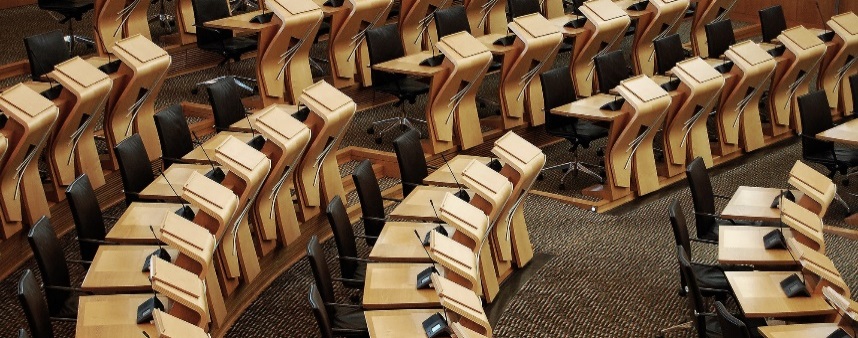 02
لطفا متن عنوان خود را در اینجا وارد کنید
فهرست
متن اضافه کنید
متن اضافه کنید
متن اضافه کنید
متن اضافه کنید
برای تغییر عنوان کلیک کنید
برای ورود به متن کوتاه کلیک کنید، محتوای متن را می توان آزادانه ویرایش کرد و تصویر را جایگزین کرد.
برای ورود به متن کوتاه کلیک کنید، محتوای متن را می توان آزادانه ویرایش کرد و تصویر را جایگزین کرد.
برای ورود به متن کوتاه کلیک کنید، محتوای متن را می توان آزادانه ویرایش کرد و تصویر را جایگزین کرد.
برای ورود به متن کوتاه کلیک کنید، محتوای متن را می توان آزادانه ویرایش کرد و تصویر را جایگزین کرد.
قالب پاورپوینت حرفه ای، قابل ویرایش، جهت استفاده در جلسات دفاع رساله، پایان نامه، پروپوزال و سمینار و... می باشد.
قالب پاورپوینت حرفه ای، قابل ویرایش، جهت استفاده در جلسات دفاع رساله، پایان نامه، پروپوزال و سمینار و... می باشد.
قالب پاورپوینت حرفه ای، قابل ویرایش، جهت استفاده در جلسات دفاع رساله، پایان نامه، پروپوزال و سمینار و... می باشد.
قالب پاورپوینت حرفه ای، قابل ویرایش، جهت استفاده در جلسات دفاع رساله، پایان نامه، پروپوزال و سمینار و... می باشد.
برای تغییر عنوان کلیک کنید
مهارت محاسباتی
برای ورود به متن کوتاه کلیک کنید، محتوای متن را می توان آزادانه ویرایش کرد و تصویر را جایگزین کرد.
ارتباط
طراحی گرافیک
سازماندهی
رهبری
برای ورود به متن کوتاه کلیک کنید، محتوای متن را می توان آزادانه ویرایش کرد و تصویر را جایگزین کرد.
برای ورود به متن کوتاه کلیک کنید، محتوای متن را می توان آزادانه ویرایش کرد و تصویر را جایگزین کرد.
برای ورود به متن کوتاه کلیک کنید، محتوای متن را می توان آزادانه ویرایش کرد و تصویر را جایگزین کرد.
برای ورود به متن کوتاه کلیک کنید، محتوای متن را می توان آزادانه ویرایش کرد و تصویر را جایگزین کرد.
برای تغییر عنوان کلیک کنید
w
نقاط قوت
نقاط ضعف
S
این مقاله مقاله ای است که برای انجام تحقیقات علمی و توصیف نتایج تحقیقات علمی استفاده می شود. نه تنها وسیله ای برای
این مقاله مقاله ای است که برای انجام تحقیقات علمی و توصیف نتایج تحقیقات علمی استفاده می شود. نه تنها وسیله ای برای
T
o
فرصت
تهدیدها
این مقاله مقاله ای است که برای انجام تحقیقات علمی و توصیف نتایج تحقیقات علمی استفاده می شود. نه تنها وسیله ای برای
این مقاله مقاله ای است که برای انجام تحقیقات علمی و توصیف نتایج تحقیقات علمی استفاده می شود. نه تنها وسیله ای برای
16
برای تغییر عنوان کلیک کنید
عنوان را در اینجا وارد کنید
عنوان را در اینجا وارد کنید
عنوان را در اینجا وارد کنید
100%
90%
95%
برای ورود به متن کوتاه کلیک کنید، محتوای متن را می توان آزادانه ویرایش کرد و تصویر را جایگزین کرد.
برای ورود به متن کوتاه کلیک کنید، محتوای متن را می توان آزادانه ویرایش کرد و تصویر را جایگزین کرد.
برای ورود به متن کوتاه کلیک کنید، محتوای متن را می توان آزادانه ویرایش کرد و تصویر را جایگزین کرد.
قالب پاورپوینت حرفه ای، قابل ویرایش، جهت استفاده در جلسات دفاع رساله، پایان نامه، پروپوزال و سمینار و... می باشد.
برای تغییر عنوان کلیک کنید
عنوان را در اینجا وارد کنید
عنوان را در اینجا وارد کنید
عنوان را در اینجا وارد کنید
برای ورود به متن کوتاه کلیک کنید، محتوای متن را می توان آزادانه ویرایش کرد و تصویر را جایگزین کرد.
برای ورود به متن کوتاه کلیک کنید، محتوای متن را می توان آزادانه ویرایش کرد و تصویر را جایگزین کرد.
برای ورود به متن کوتاه کلیک کنید، محتوای متن را می توان آزادانه ویرایش کرد و تصویر را جایگزین کرد.
برای تغییر عنوان کلیک کنید تا وارد محتوای متن کوتاه شوید، محتوای متن را می توان آزادانه ویرایش کرد و تصویر را می توان جایگزین کرد.
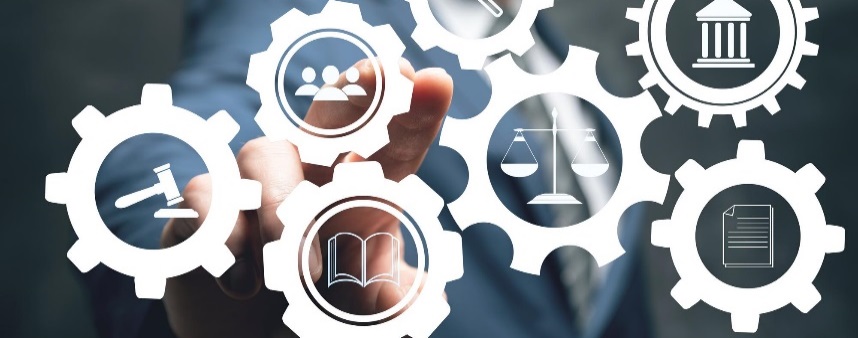 03
لطفا متن عنوان خود را در اینجا وارد کنید
فهرست
متن اضافه کنید
متن اضافه کنید
متن اضافه کنید
متن اضافه کنید
برای تغییر عنوان کلیک کنید
محتوای متنی را جایگزین کنید
50%
لطفاً محتوای متنی را جایگزین کنید، برای افزودن متن عنوان مربوطه کلیک کنید، محتوای متن را اصلاح کنید، یا می توانید محتوای خود را مستقیماً در اینجا کپی کنید.
60%
70%
محتوای متنی را جایگزین کنید
لطفاً محتوای متنی را جایگزین کنید، برای افزودن متن عنوان مربوطه کلیک کنید، محتوای متن را اصلاح کنید، یا می توانید محتوای خود را مستقیماً در اینجا کپی کنید.
90%
محتوای متنی را جایگزین کنید
محتوای متنی را جایگزین کنید
لطفاً محتوای متنی را جایگزین کنید، برای افزودن متن عنوان مربوطه کلیک کنید، محتوای متن را اصلاح کنید، یا می توانید محتوای خود را مستقیماً در اینجا کپی کنید.
لطفاً محتوای متنی را جایگزین کنید، برای افزودن متن عنوان مربوطه کلیک کنید، محتوای متن را اصلاح کنید، یا می توانید محتوای خود را مستقیماً در اینجا کپی کنید.
20
برای تغییر عنوان کلیک کنید
80
برای افزودن زیرنویس کلیک کنید
67%
60%
60
لطفاً محتوای مرتبط را وارد کنید لطفاً محتوای مرتبط را وارد کنید لطفاً محتوای مرتبط را وارد کنید لطفاً محتوای مرتبط را وارد کنید لطفاً محتوای مرتبط را وارد کنید
49%
38%
مبلغ کل برای کل سال:
40
20,500,000
20
برای تغییر عنوان کلیک کنید
عنوان را در اینجا وارد کنید
عنوان را در اینجا وارد کنید
عنوان را در اینجا وارد کنید
عنوان را در اینجا وارد کنید
برای ورود به متن کوتاه کلیک کنید، محتوای متن را می توان آزادانه ویرایش کرد و تصویر را جایگزین کرد.
برای ورود به متن کوتاه کلیک کنید، محتوای متن را می توان آزادانه ویرایش کرد و تصویر را جایگزین کرد.
برای ورود به متن کوتاه کلیک کنید، محتوای متن را می توان آزادانه ویرایش کرد و تصویر را جایگزین کرد.
برای ورود به متن کوتاه کلیک کنید، محتوای متن را می توان آزادانه ویرایش کرد و تصویر را جایگزین کرد.
برای تغییر عنوان کلیک کنید
عنوان را در اینجا وارد کنید
عنوان را در اینجا وارد کنید
عنوان را در اینجا وارد کنید
عنوان را در اینجا وارد کنید
برای ورود به متن کوتاه کلیک کنید، محتوای متن را می توان آزادانه ویرایش کرد و تصویر را جایگزین کرد.
برای ورود به متن کوتاه کلیک کنید، محتوای متن را می توان آزادانه ویرایش کرد و تصویر را جایگزین کرد.
برای ورود به متن کوتاه کلیک کنید، محتوای متن را می توان آزادانه ویرایش کرد و تصویر را جایگزین کرد.
برای ورود به متن کوتاه کلیک کنید، محتوای متن را می توان آزادانه ویرایش کرد و تصویر را جایگزین کرد.
عنوان را در اینجا وارد کنید
برای ورود به متن کوتاه کلیک کنید، محتوای متن را می توان آزادانه ویرایش کرد و تصویر را جایگزین کرد..
عنوان را در اینجا وارد کنید
برای ورود به متن کوتاه کلیک کنید، محتوای متن را می توان آزادانه ویرایش کرد و تصویر را جایگزین کرد.
برای تغییر عنوان کلیک کنید
متن محتوای عنوان را اضافه کنید
برای افزودن متن اینجا را کلیک کنید
برای افزودن متن اینجا را کلیک کنید
روی عنوان ورودی کلیک کنید
محتوای شما اینجاست یا با کپی کردن متن خود، در این کادر Paste را انتخاب کنید و فقط متن را نگه دارید. یک مجموعه جامع وارد کنید.
برای افزودن متن اینجا را کلیک کنید
برای افزودن متن اینجا را کلیک کنید
روی عنوان ورودی کلیک کنید
برای افزودن متن اینجا را کلیک کنید
برای افزودن متن اینجا را کلیک کنید
روی عنوان ورودی کلیک کنید
برای افزودن متن اینجا را کلیک کنید
برای افزودن متن اینجا را کلیک کنید
روی عنوان ورودی کلیک کنید
برای افزودن متن اینجا را کلیک کنید
برای افزودن متن اینجا را کلیک کنید
روی عنوان ورودی کلیک کنید
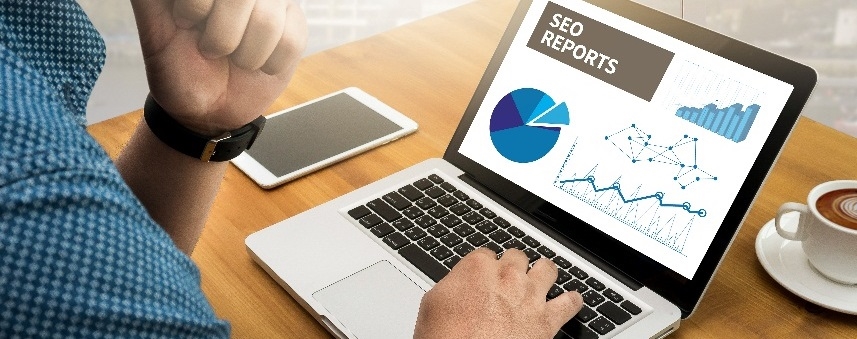 04
لطفا متن عنوان خود را در اینجا وارد کنید
فهرست
متن اضافه کنید
متن اضافه کنید
متن اضافه کنید
متن اضافه کنید
برای تغییر عنوان کلیک کنید
شرح
مدیریت
نام تجاری محصول
خلاصه اجرایی
سرویس
ترویج
برای ورود به متن کوتاه کلیک کنید، محتوای متن را می توان آزادانه ویرایش کرد و تصویر را جایگزین کرد.
برای ورود به متن کوتاه کلیک کنید، محتوای متن را می توان آزادانه ویرایش کرد و تصویر را جایگزین کرد.
برای ورود به متن کوتاه کلیک کنید، محتوای متن را می توان آزادانه ویرایش کرد و تصویر را جایگزین کرد.
برای ورود به متن کوتاه کلیک کنید، محتوای متن را می توان آزادانه ویرایش کرد و تصویر را جایگزین کرد.
برای ورود به متن کوتاه کلیک کنید، محتوای متن را می توان آزادانه ویرایش کرد و تصویر را جایگزین کرد.
برای ورود به متن کوتاه کلیک کنید، محتوای متن را می توان آزادانه ویرایش کرد و تصویر را جایگزین کرد.
برای تغییر عنوان کلیک کنید
برای ورود به متن کوتاه کلیک کنید، محتوای متن را می توان آزادانه ویرایش کرد و تصویر را جایگزین کرد.
برای ورود به متن کوتاه کلیک کنید، محتوای متن را می توان آزادانه ویرایش کرد و تصویر را جایگزین کرد.
برای ورود به متن کوتاه کلیک کنید، محتوای متن را می توان آزادانه ویرایش کرد و تصویر را جایگزین کرد.
برای ورود به متن کوتاه کلیک کنید، محتوای متن را می توان آزادانه ویرایش کرد و تصویر را جایگزین کرد.
برای ورود به متن کوتاه کلیک کنید، محتوای متن را می توان آزادانه ویرایش کرد و تصویر را جایگزین کرد.
ترک کنید
عمل
توسعه
حمایت کامل
مرور
برای تغییر عنوان کلیک کنید
متن عنوان
برای افزودن متن اینجا را کلیک کنید برای افزودن متن اینجا را کلیک کنید
برای افزودن متن اینجا را کلیک کنید برای افزودن متن اینجا را کلیک کنید
متن عنوان
برای افزودن متن اینجا را کلیک کنید برای افزودن متن اینجا را کلیک کنید
برای افزودن متن اینجا را کلیک کنید برای افزودن متن اینجا را کلیک کنید
متن عنوان
برای افزودن متن اینجا را کلیک کنید برای افزودن متن اینجا را کلیک کنید
برای افزودن متن اینجا را کلیک کنید برای افزودن متن اینجا را کلیک کنید
متن عنوان
متن عنوان
متن عنوان
متن عنوان
متن عنوان
متن عنوان
برای افزودن متن اینجا را کلیک کنید برای افزودن متن اینجا را کلیک کنید
برای افزودن متن اینجا را کلیک کنید برای افزودن متن اینجا را کلیک کنید
متن عنوان
برای افزودن متن اینجا را کلیک کنید برای افزودن متن اینجا را کلیک کنید
برای افزودن متن اینجا را کلیک کنید برای افزودن متن اینجا را کلیک کنید
برای تغییر عنوان کلیک کنید
هدف آینده 1
هدف آینده 3
3
1
محتوای خود را در اینجا وارد کنید یا متن خود را کپی و پیست کنید.
محتوای خود را در اینجا وارد کنید یا متن خود را کپی و پیست کنید.
هدف آینده 2
هدف آینده 4
4
2
محتوای خود را در اینجا وارد کنید یا متن خود را کپی و پیست کنید.
محتوای خود را در اینجا وارد کنید یا متن خود را کپی و پیست کنید.
برای تغییر عنوان کلیک کنید
B
مسئله
مسئله
C
قالب پاورپوینت حرفه ای، قابل ویرایش، جهت استفاده در جلسات دفاع رساله، پایان نامه، پروپوزال و سمینار و... می باشد.
قالب پاورپوینت حرفه ای، قابل ویرایش، جهت استفاده در جلسات دفاع رساله، پایان نامه، پروپوزال و سمینار و... می باشد.
A
مسئله
مسئله
D
قالب پاورپوینت حرفه ای، قابل ویرایش، جهت استفاده در جلسات دفاع رساله، پایان نامه، پروپوزال و سمینار و... می باشد.
قالب پاورپوینت حرفه ای، قابل ویرایش، جهت استفاده در جلسات دفاع رساله، پایان نامه، پروپوزال و سمینار و... می باشد.
30
با تشکر از شما دوستان عزیز...!
ممنون از تماشای شما متشکرم
31
مجموعه آیکون های کاملاً قابل ویرایش: A
مجموعه آیکون های کاملاً قابل ویرایش: B
مجموعه آیکون های کاملاً قابل ویرایش: C
از منابع گرافیکی قابل ویرایش ما استفاده کنید...
شما به راحتی می توانید اندازه این منابع را بدون از دست دادن کیفیت تغییر دهید. برای تغییر رنگ، کافی است منبع را از حالت گروه خارج کنید و روی شی ای که می خواهید تغییر دهید کلیک کنید. سپس روی سطل رنگ کلیک کرده و رنگ مورد نظر خود را انتخاب کنید. وقتی کارتان تمام شد، منبع را دوباره گروه بندی کنید.
اینفوگرافیک ممتاز
متن 2
متن 3
متن 1
قالب پاورپوینت مدیریت قابل ویرایش می باشد
قالب پاورپوینت مدیریت قابل ویرایش می باشد
عنوان را اینجا اضافه کنید
2016
2017
2018
2019
2020
قالب پاورپوینت مدیریت قابل ویرایش می باشد
قالب پاورپوینت مدیریت قابل ویرایش می باشد
قالب پاورپوینت مدیریت قابل ویرایش می باشد
متن 4
متن 5
متن 6
اینفوگرافیک ممتاز
75%
قالب پاورپوینت مدیریت قابل ویرایش می باشد
75%
قالب پاورپوینت مدیریت قابل ویرایش می باشد
عنوان 1
قالب پاورپوینت مدیریت قابل ویرایش می باشد
قالب پاورپوینت مدیریت قابل ویرایش می باشد
انواع جدولها و نمودارها:
جدولهای و نمودار
FEBRUARY
JANUARY
MARCH
APRIL
PHASE 1
Task 1
FEBRUARY
MARCH
APRIL
MAY
JUNE
JANUARY
Task 2
PHASE 1
Task 1
Task 2
PHASE 2
Task 1
Task 2
انواع نمودارهای خلاقانه:
انواع نمودارهای خلاقانه:
نمادها
مجموعه آیکون های اجتماعی
نمادهای برتر
بازاریابی دیجیتال
نمادهای برتر
عناصر اینفوگرافیک